BÀI 6. ĐỘT BIẾN SỐ LƯỢNG NHIỄM SẮC THỂ
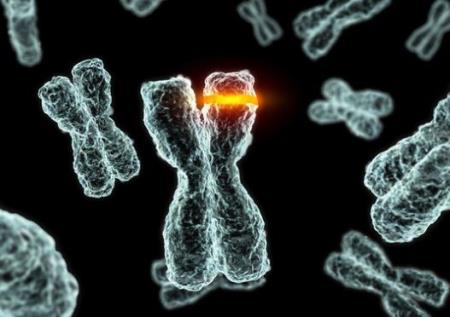 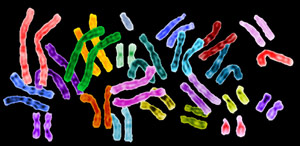 ĐỘT BIẾN SỐ LƯỢNG NHIỄM SẮC THỂ
Nghiên cứu SGK, cho biết thế nào là đột biến số lượng NST?
   Có mấy loại đột biến số lượng NST?
Là đột biến làm thay đổi về số lượng NST trong tế bào.
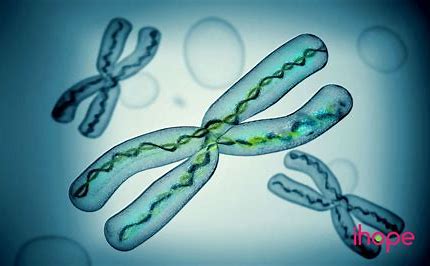 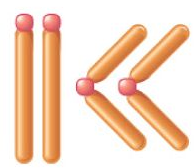 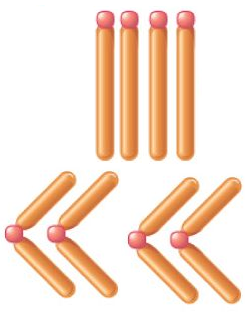 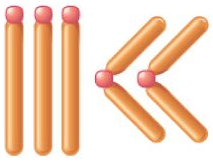 ĐỘT BIẾN SỐ LƯỢNG NST
Tế bào bình thường 2n
Đột biến đa bội
Đột biến lệch bội
Tế bào bình thường 2n
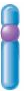 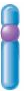 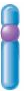 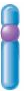 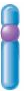 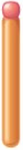 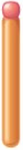 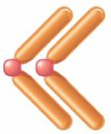 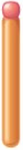 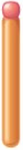 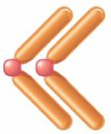 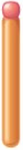 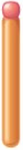 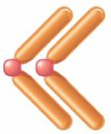 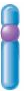 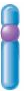 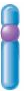 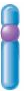 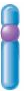 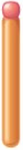 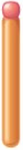 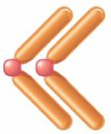 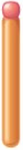 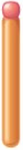 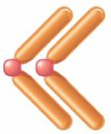 Thể một
  2n - 1
Thể không
2n - 2
Thể ba
2n + 1
Thể bốn
2n + 2
I. Đột biến lệch bội: 1. Khái niệm và phân loại:
Thế nào là đột biến lệch bội ?
Khái niệm: Là đột biến làm thay đổi số lượng NST ở một hay một số cặp NST tương đồng.
2. Cơ chế phát sinh:
a. Trong giảm phân và thụ tinh: (xảy ra ở NST thường hay giới tính). 
Do rối loạn phân bào → một hoặc một số cặp NST tương đồng không phân li → tạo giao tử thừa hay thiếu một hoặc vài NST → các giao tử này   x   giao tử bình thường → thể lệch bội. 
b. Trong nguyên phân: Xảy ra ở tế bào sinh dưỡng (2n) → một phần cơ thể mang đột biến → thể khảm.
1
2
3
4
2. Các dạng chính
Bình thường (2n)
Thể một (2n-1)
Thể ba (2n+1)
2. Cơ chế phát sinh:
Trong giảm phân:
n+1
2n + 1
n-1
n
2n - 1
n
ĐỘT BIẾN SỐ LƯỢNG NHIỄM SẮC THỂ
2. Cơ chế phát sinh:
Trong nguyên phân:
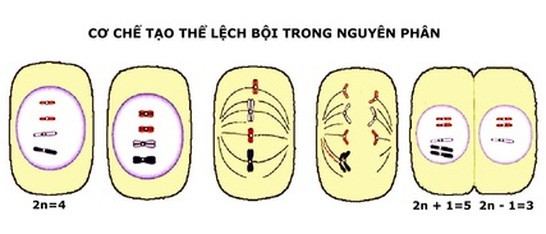 MỘT VÀI DẠNG ĐỘT BIẾN LỆCH BỘI Ở NGƯỜI
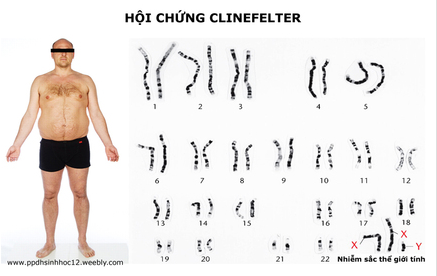 3 NST 21 (Hội chứng Đao)
3 NST giới tính – XXY(Claiphento)
MỘT VÀI DẠNG ĐỘT BIẾN LỆCH BỘI Ở NGƯỜI
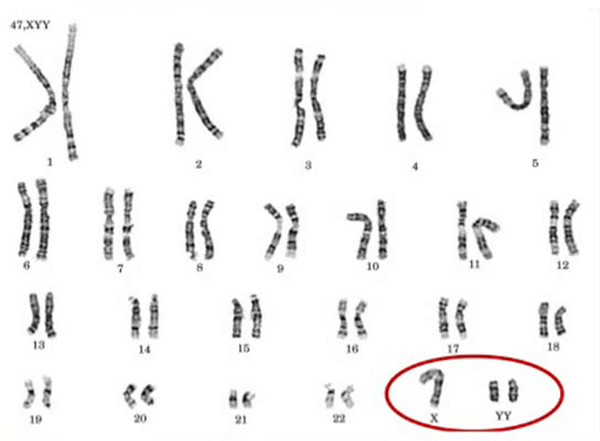 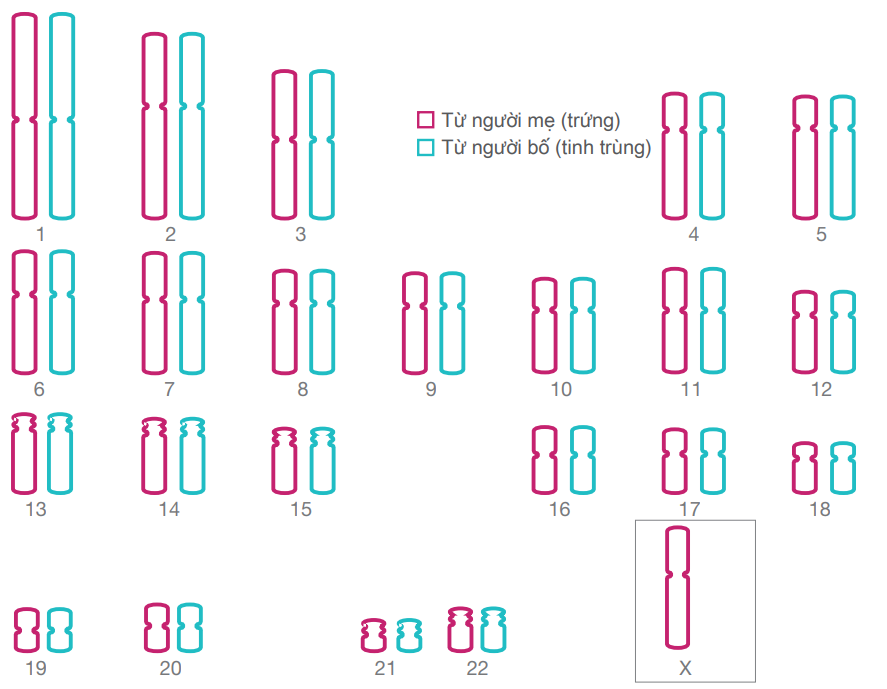 Hội chứng Jacobs  - XYY – (Siêu nam)
Hội chứng Tơcnơ – 0X – Nữ (mất 1 chiếc X)
HỘI CHỨNG DOWN
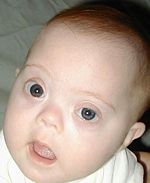 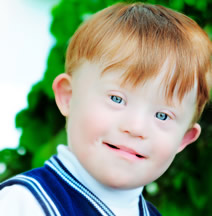 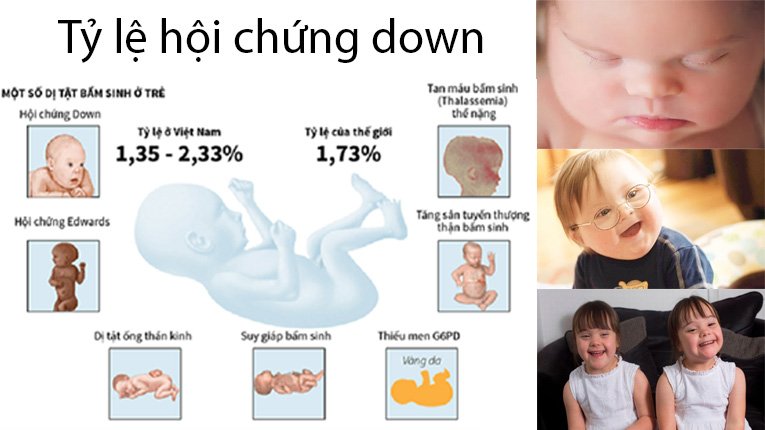 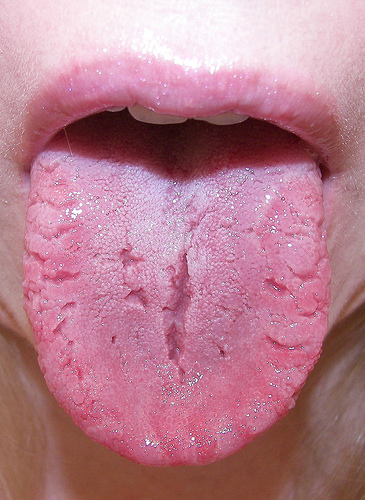 Lưỡi trẻ bị Đao
Bàn tay trẻ bị Đao
HỘI CHỨNG Turner OX (Tớcnơ)
Dị tật về cấu trúc tim; Chiều cao thấp.
Rối loạn chức năng chính của buồng trứng dẫn đến mất kinh và vô sinh
HỘI CHỨNG Klinefelter - XXY
Khó khăn khi học tập, nói, chậm phát triển ngôn ngữ 
Cao hơn chiều cao trung bình 
Tinh hoàn kém phát triển 
Vô sinh
HỘI CHỨNG Siêu nữ - XXX
Cao hơn chiều cao trung bình 
Khó khăn khi học tập, nói, chậm phát triển ngôn ngữ 
Chậm phát triển kỹ năng vận động 
Khó khăn trong hành vi và cảm xúc 
Phát triển giới tính và khả năng sinh sản bình thường
HỘI CHỨNG Jacobs - XYY
Chậm nói và chậm phát triển ngôn ngữ, 
Chậm phát triển các kỹ năng vận động, 
Trương lực cơ yếu. co giật và hen suyễn;
Tăng động, giảm chú ý.
Làm mất cân bằng hệ gen → gây chết, giảm sức sống, giảm khả năng sinh sản tùy loài.
3. Hậu quả:
ĐỘT BIẾN SỐ LƯỢNG NHIỄM SẮC THỂ
II. Đột biến đa bội: Tự đa bội và dị đa bội
1.Khái niệm và cơ chế phát sinh thể dị đa bội
- Là dạng đột biến làm tăng 1  số nguyên lần bộ NST đơn bội của cùng một loài và lớn hơn 2n.
a. Khái niệm:
Cơ thể có bộ NST là 3n, 5n, 7n,....gọi là  thể đa bội lẻ, 
Cơ thể có bộ NST là 4n, 6n, 8n,... gọi là  thể đa bội chẵn.
b. Nguyên nhân:
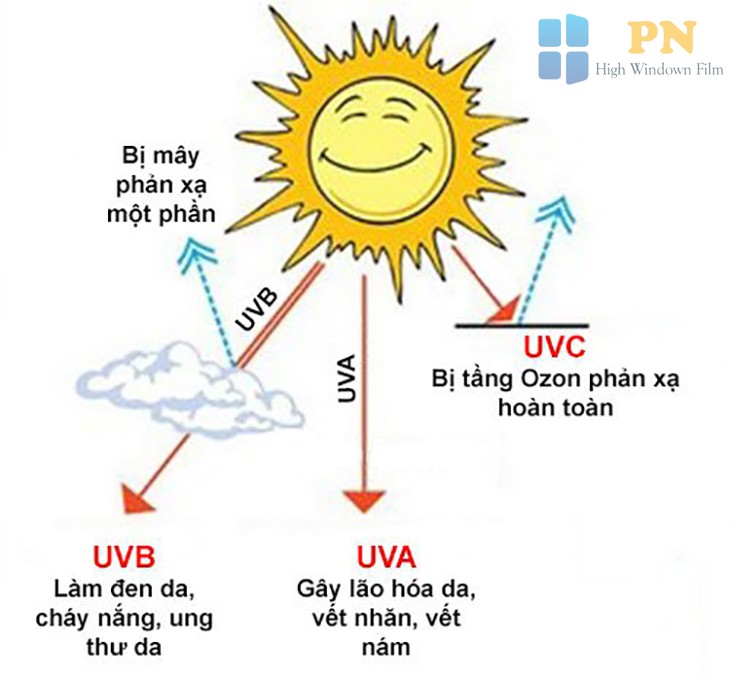 Do tác động của các tác nhân ngoại cảnh: vật lí (tia phóng xạ, tia tử ngoại…), hóa học (5BU…), sinh học (virut). 
Rối loạn sinh lí, hóa sinh trong tế bào
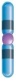 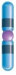 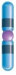 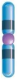 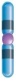 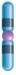 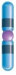 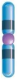 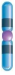 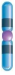 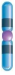 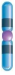 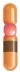 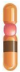 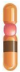 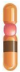 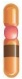 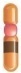 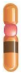 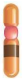 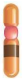 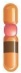 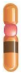 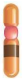 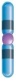 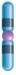 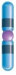 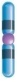 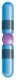 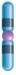 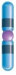 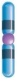 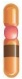 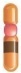 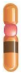 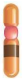 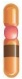 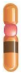 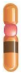 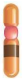 c. Cơ chế phát sinh :
Giảm phân  bình thường
Tất cả các NST nhân đôi và phân li bình thường
Giao tử n
Tế bào sinh dục 2n
Giảm phân không bình thường
Tất cả các NST nhân đôi nhưng không phân li
Giao tử 2n
Tế bào sinh dục 2n
ĐỘT BIẾN ĐA BỘI
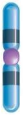 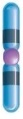 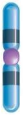 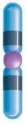 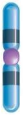 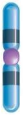 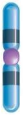 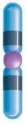 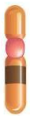 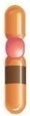 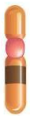 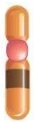 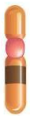 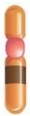 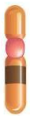 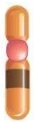 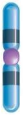 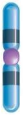 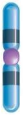 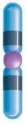 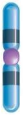 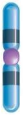 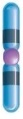 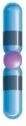 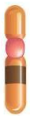 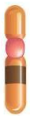 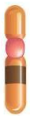 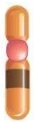 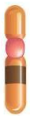 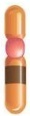 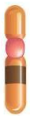 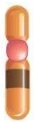 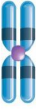 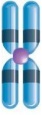 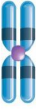 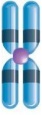 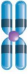 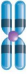 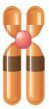 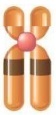 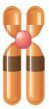 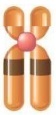 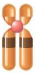 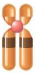 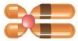 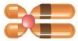 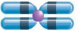 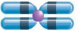 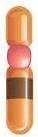 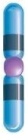 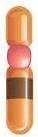 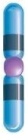 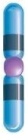 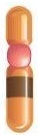 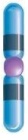 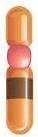 c. Cơ chế phát sinh :
Quá trình nguyên phân bình thường
Tế bào 2n
Tế bào 2n
Tế bào 2n ban đầu
NST tự nhân đôi
NST kép phân li thành 2 NST đơn
Tế bào 4n 
(Thể tứ bội)
Quá trình nguyên phân bị đột biến, tất cả các NST nhân đôi nhưng không phân chia
c. Cơ chế phát sinh :
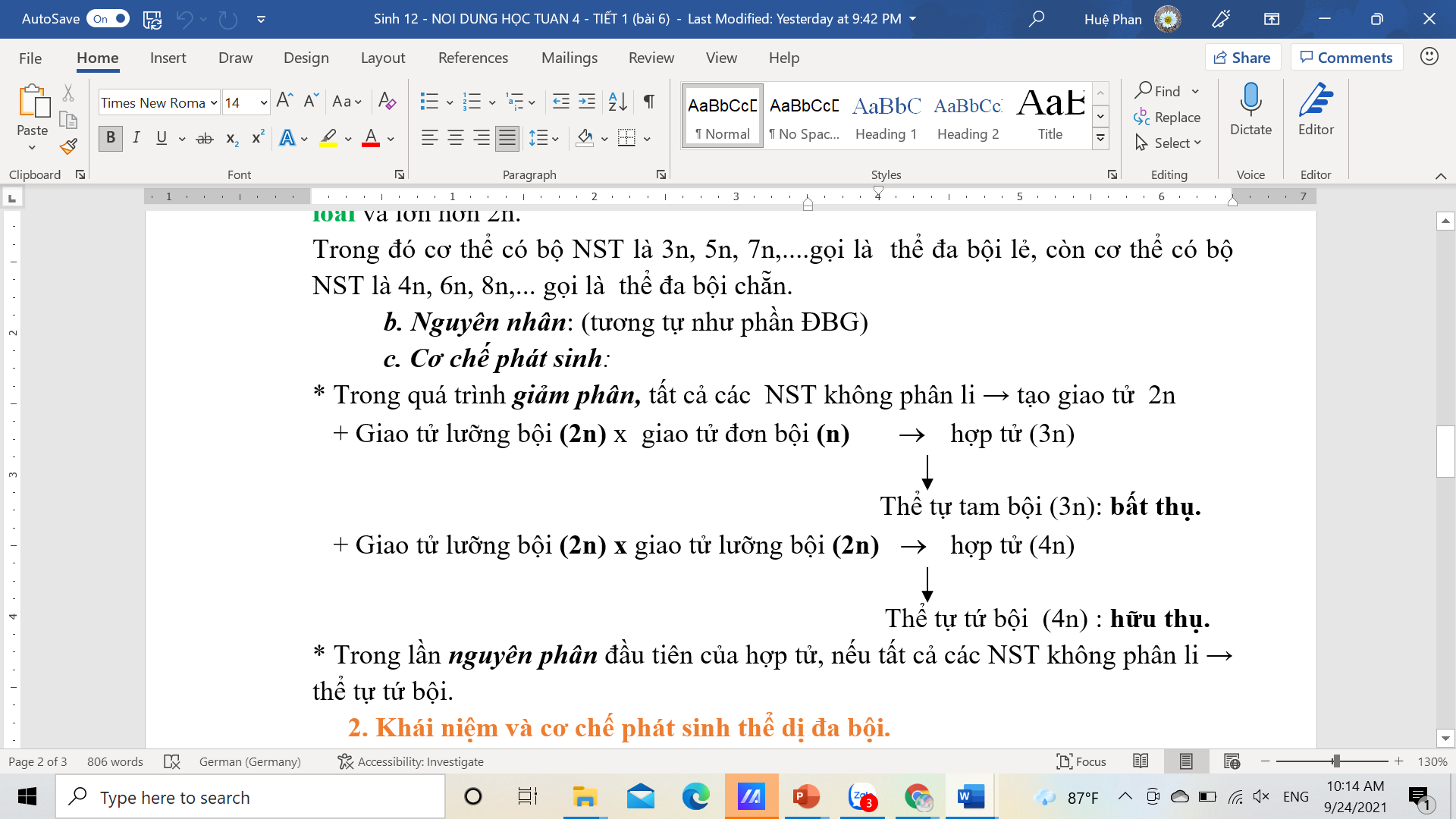 MỘT SỐ DẠNG ĐỘT BIẾN ĐA BỘI
Dâu tây 4n
Dưa hấu 3n
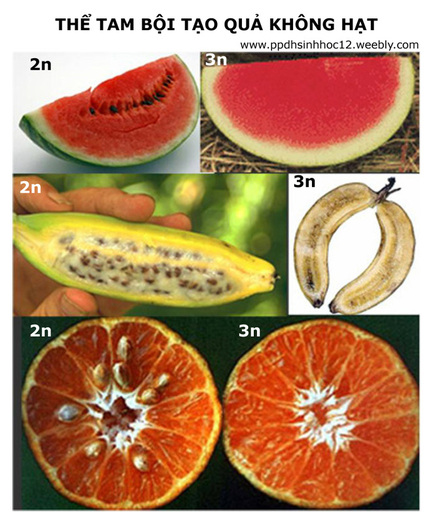 2. Khái niệm và cơ chế phát sinh thể dị đa bội:
a. Khái niệm
- Dị đa bội là hiện tượng gia tăng số bộ NST đơn bội của hai loài khác nhau trong một tế bào (loại đột biến này chỉ được phát sinh ở các con lai khác loài).
- Thể song nhị bội là thể đột biến mà trong tế bào có 2 bộ NST lưỡng bội của 2 loài khác nhau.
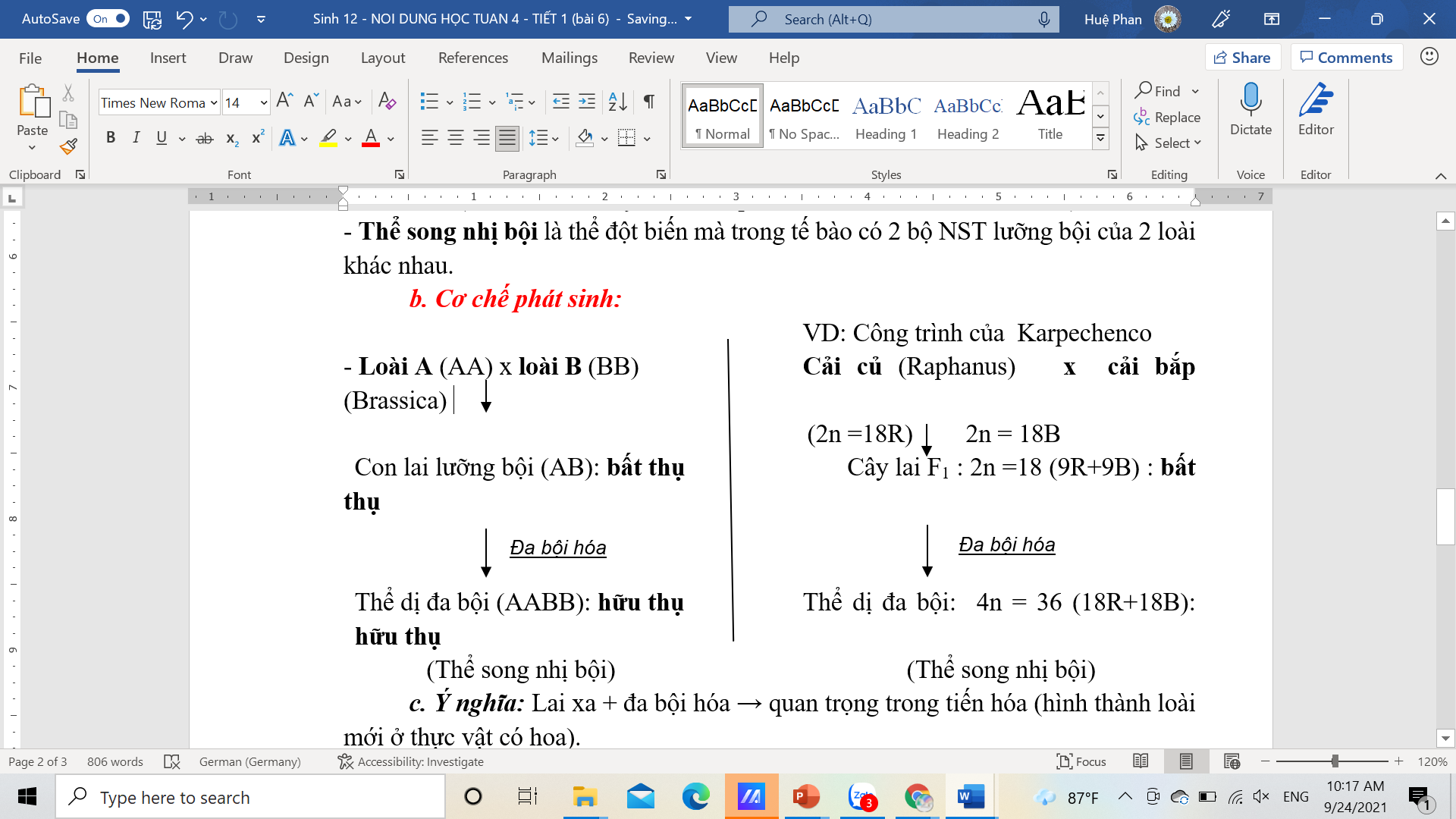 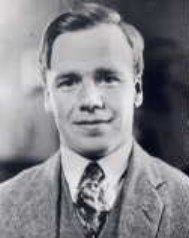 Georgi Karpechenko (1899-1941)
P
x
Cải củ (Raphanus)
P
Cải bắp (Brassica)
2n = 18 (BB)
2n = 18 (RR)
Lai xa
n = 9 (R)
G
n = 9 (B)
n + n = 9B + 9R
2n = 18 (bất thụ)
F1
Đa bội hóa
2n + 2n = 18B + 18R
4n = 36 (hữu thụ)
(Thể song-nhị bội)
2n = 9B + 9R
G1
2n = 9B + 9R
2n + 2n = 18B + 18R
4n = 36 (hữu thụ)
3. Hậu quả và vai trò của đột biến đa bội
a.  Hậu  quả:
-  Tế bào to, cơ quan sinh dưỡng lớn, phát triển khỏe, chống chịu tốt. 
-  Thể tự đa bội lẻ (3n, 5n,...) hầu như không có khả năng sinh giao tử bình thường. Những cây ăn quả không hạt như nho, dưa hấu..thường là tự đa bội lẻ.
-  Hiện tượng đa bội khá phổ biến ở thực vật, tương đối hiếm ở động vật.
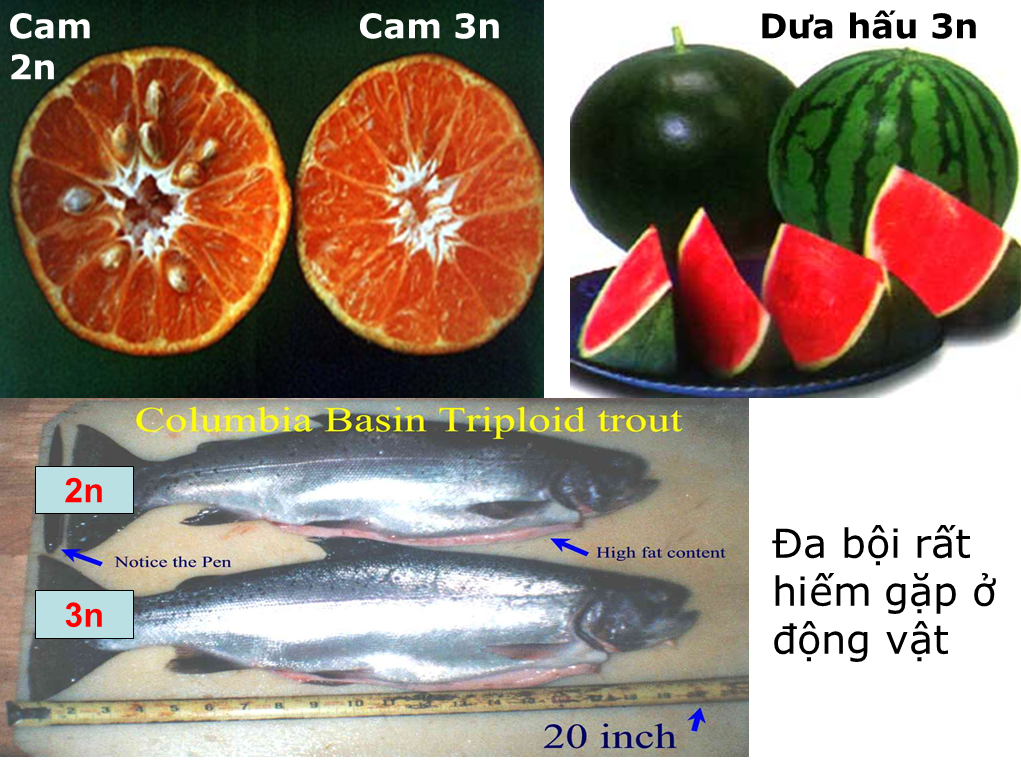 b. Vai trò:
Đột biến đa bội có vai trò quan trọng trong tiến hóa (vì nó góp phần hình thành loài mới) và tạo giống mới (vd: tạo giống cây ăn quả có năng suất cao, phẩm chất tốt, chống sâu bệnh...)